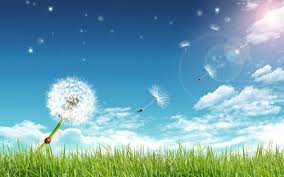 MĨ THUẬT 
LỚP 2A
KIỂM TRA ĐỒ DÙNG
KHỞI ĐỘNG
MĨ THUẬTCHỦ ĐỀ 4: KHU RỪNG NHIỆT ĐỚI                                BÀI 3:KHU RỪNG THÂN THIỆN
-Chia sẻ các con vật có trong rừng mà em biết?
- Đặc điểm , hình dáng, màu sắc các con vật như thế nào? Thức ăn của chúng là gì?
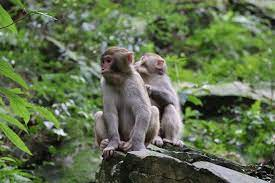 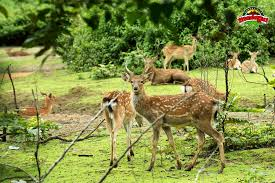 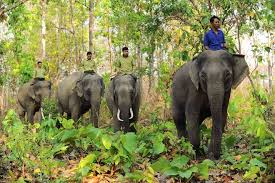 XEM TRANH KHU RỪNG
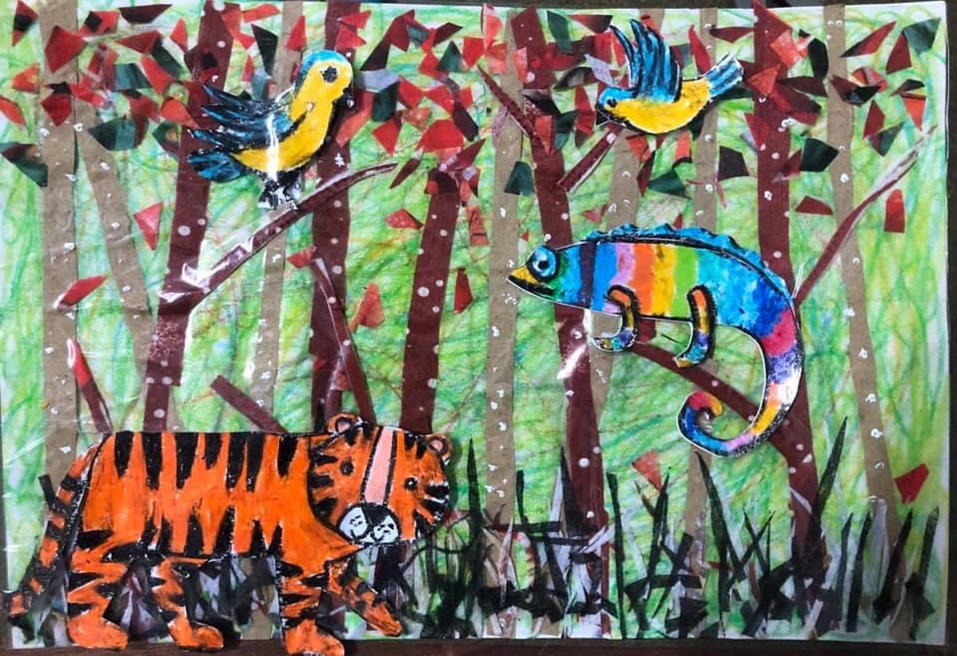 - Kể tên các con vật có trong tranh khu rừng?
- Các chấm, màu nét có trong tranh như thế nào?
- Em thích nhất con vật nào? Con vật đó di chuyển ntn?
CÁCH VẼ TRANH VỚI CON VẬT TRONG RỪNG
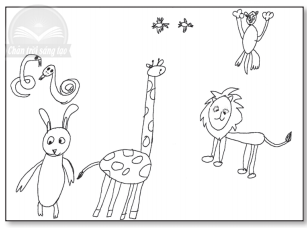 -Các bước thực hiện vẽ tranh như thế nào?
B2: Vẽ cây và cảnh vật khu rừng.
B1: Vẽ hình các con vật trong rừng trước.
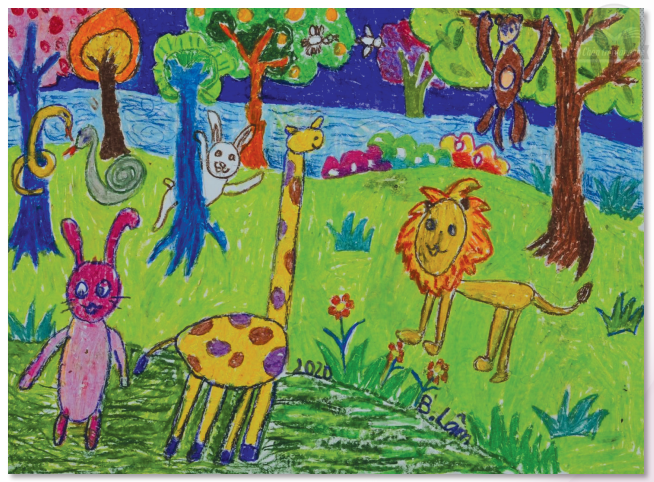 B3: Vẽ màu cho bức tranh.
CÁC BƯỚC VẼ CON VẬT TRONG RỪNG
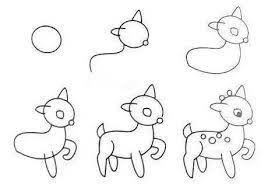 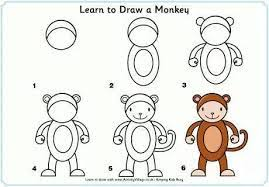 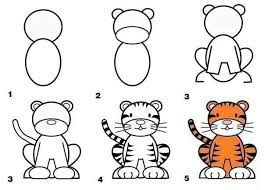 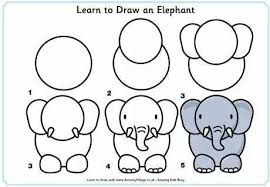 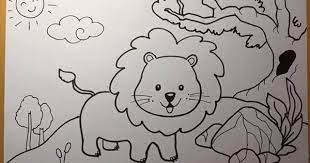 BÀI THAM KHẢO
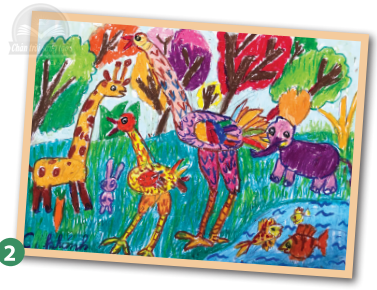 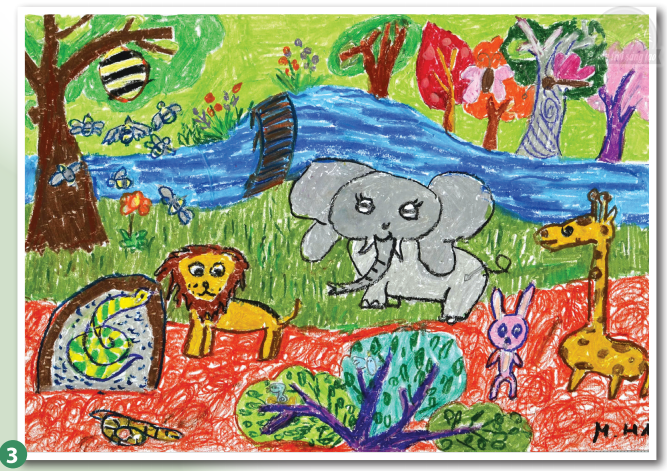 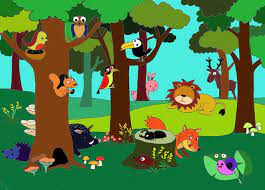 BÀI THAM KHẢO
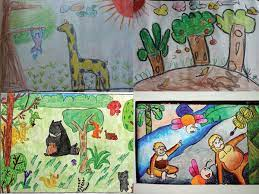 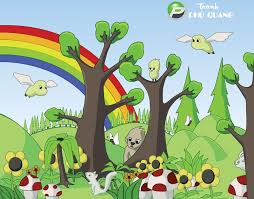 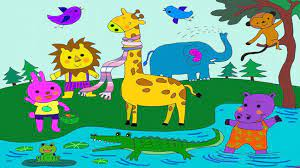 THỰC HÀNH
Tạo sản phẩm  mĩ thuật về những con vật trong rừng
Có thể vẽ hoặc cắt dán các con vật.
Vẽ trên giấy a4
TRƯNG BÀY SẢN PHẨM VÀ CHIA SẺ
TÌM HIỂU VỀ TRANH CỦA BẠN
Nét,hình màu trong tranh của bạn được thể hiện như thế nào?
KẾT LUẬN
Những con vật có trong rừng có đặc điểm hình dáng bề ngoài khác nhau tạo nên vẻ đẹp thiên nhiên và cảm hứng sáng tạo trong tranh.
Em cần làm gì để bảo vệ các con vật trong rừng?
BÀI HỌC ĐẾN ĐÂY LÀ KẾT THÚCTHANKS THẦY CÔ!